ألقاب الرب يسوع المسيح
الأَلف والياء ، البداية والنهاية
رؤيا يوحنا 8:1
الطريق والحق والحياة 
إنجيل يوحنا 6:14
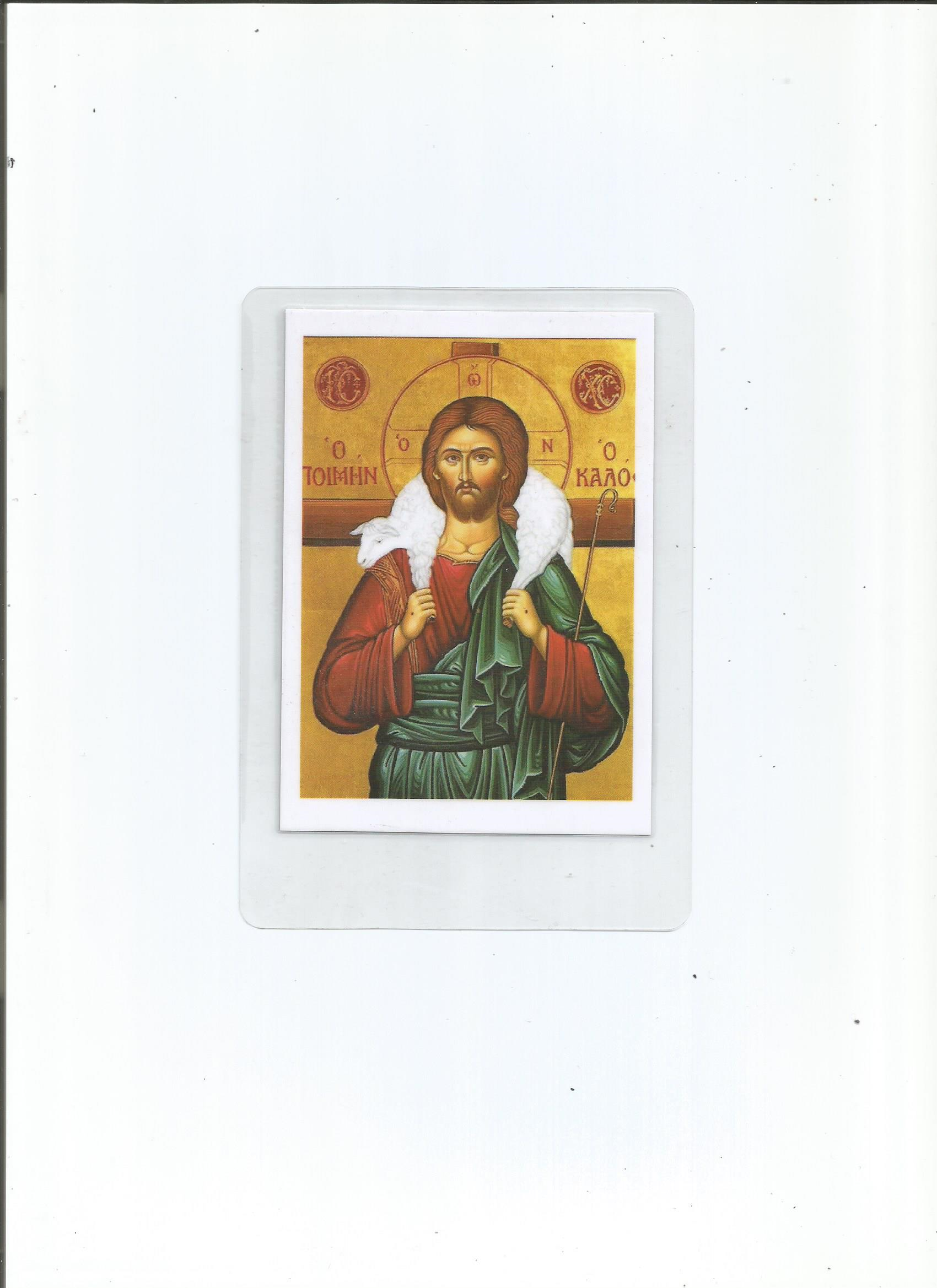 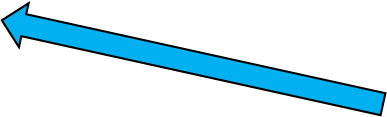 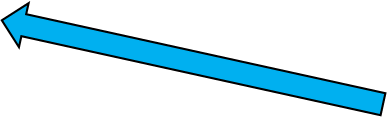 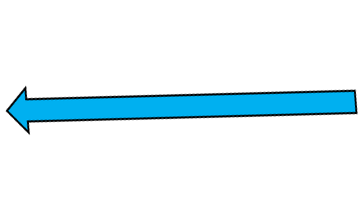 الباب
إنجيل يوحنا 9:10
المخَّلص
21:1  متى
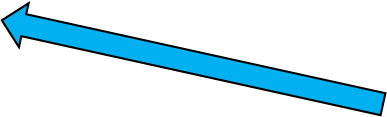 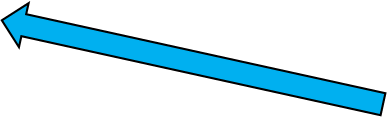 عمانوئيل
متى 23:1
نور العالم 
إنجيل يوحنا 12:8
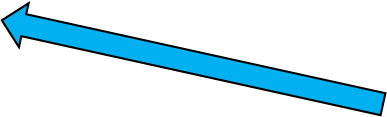 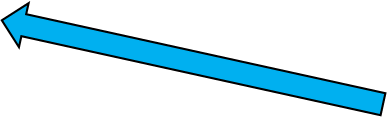 السيّد
متى 2:8
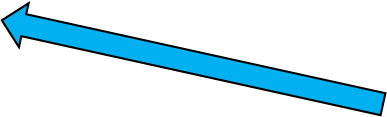 خبز الحياة
إنجيل يوحنا 35:6
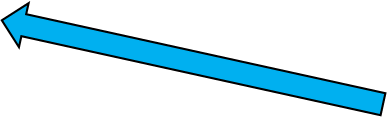 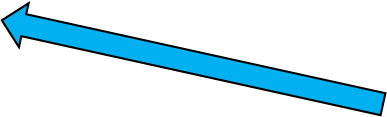 المعلم 
متى 10:23
إبن الله
إنجيل يوحنا 18:3
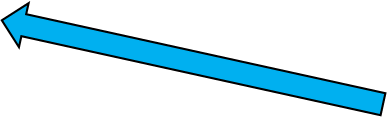 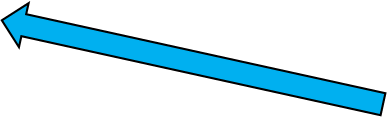 إبن الانسان
متى 30:24
الكلمة
إنجيل يوحنا 1:1
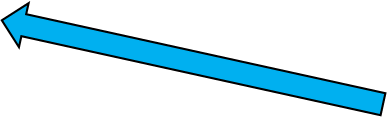 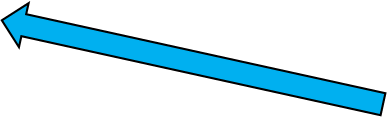 الطبيب 
مرقص 17:2
العظيم
لوقا 32:1
الراعي الصالح
 إنجيل يوحنا 11:10